Remote Learning	SMS-Grade 5
Wednesday, March 25, 2020
GOOD MORNING!
Welcome back to our remote learning classroom! 
I hope yesterday went well.
Your Social Studies project is due by noon tomorrow, don’t forget to send it in a word document.
Please join me today for a Zoom Chat at 10:00AM.
Please email me and let me know what is working for you and what is not.  It will be helpful as I continue to plan our remote learning experience.
Mrs.easler@stmaryschoolmelrose.org
Daily Zoom Meeting Invitation
Bridget Easler is inviting you to a scheduled Zoom meeting.
 
Topic: Daily Morning Meeting
Time: Mar 30, 2020 10:00 AM Eastern Time (US and Canada)
        Every day, until May 1, 2020, 33 occurrence(s)
        Mar 30, 2020 10:00 AM
Please download and import the following iCalendar (.ics) files to your calendar system.
Daily: https://us04web.zoom.us/meeting/vpQvd-CqpzkpRIXHBfBBeq-bRGiiuooRyw/ics?icsToken=98tyKuqorDsjGN2Xs1_HY7AtW6_8buHqkkNnkot_mj3HBjEeYDHRP-tXPb1NCc-B
 
Join Zoom Meeting
https://us04web.zoom.us/j/302092923?pwd=NGNSWGVsMnAwdkVEMk9tU0ovaWhwQT09
 
Meeting ID: 302 092 923
Password: 029117
Daily Routine-At School (for reference)
Ideas for Possible Daily Routine At Home
After breakfast get settled at workspace and complete Morning Math on blank paper.
Work on subject assignments, if questions email me I will be checking my email on the hour.
Take a snack break/Facetime a friend 
If you can get outside for a quick break, do it.
Continue working on assignments, if you sent questions check email for answer from me.
Lunch-Buen Provecho (Enjoy your meal!)
Reading time, 20 minutes (at least) after lunch
If you can get back outside for a break, do it
Finish up any assignments, enjoy the rest of your day!
Morning Math
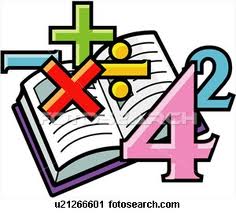 Please answer the daily questions from this morning math work on a blank paper with your name and title MW18.  
Click the PDF file to open the morning math worksheet.  You do not have to print this.  You can solve the problems by reading them on screen and solving them on paper.
Math Helper Notes
Converting metric measurement:
10mm = 1 cm
100mm = 1 m
100 cm = 1 m
100 m= 1 km

When writing a number with a decimal as a fraction read the number aloud.  The label you give your decimal will be the denominator, as in:
6.020  I read this number as 6 and 20 thousandths so I would write it as a mixed number of 6 20/1000.  The whole number (the number to the left of the decimal is written as you would regularly and the decimal (the numbers to the right of the decimals) are written as the fraction part of the whole number.
If there is not a number to the left of the decimals as in .25 you would write it as a fraction the way it is read (25 hundredths) 25/100
Math
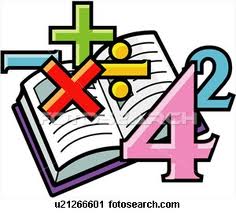 To find today’s assignment go to IXL and sign on.
Click on the Learning Tab
Click on the Math Tab
Click on Skill plans
Click on 5th Grade Spring Spotlight
Complete Week 2, Day 3
Divide by decimals AND Complete a table from a graph
These two assignments are to be completed by 3:00PM on Wednesday afternoon.  (*completed means you have worked on each topic for at least 20 minutes)
Please see my helper notes.
Math Helper Notes
The steps to Decimal Division are:
Make the decimal you are dividing by a whole number by moving the decimal over.
However many spots you moved the decimal outside the division house do the same to the number inside the division house. 
Now that you have moved the decimal point inside the division house, bring it straight up to the answer.
Divide
Multiply
Subtract
Bring down
Repeat the steps or Remainder
Weekly Mass
As we will not be attending weekly Mass, please take some quiet time today to reflect and pray.
Reflect on how your service ideas are coming along?  Is your service meaningful to your family?  Are you serving with a happy heart?  
Reflect on this time away from school.  What is it like being home?  How can you make the most of this time?  How can you spend your time and energy in a way that is purposeful?  How can you use this time to enjoy your family and show them how thankful you are for them?
Pray for those in need.  Pray for those worries you have in your mind and heart.  Pray for any special intentions.  God is listening, He is always there.  
There is no wrong way to pray, you can pray alone or with family, aloud or quietly in your mind.  God is listening.
Social Studies
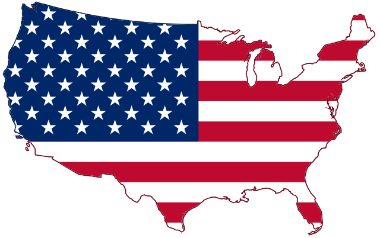 Here is the last batch of GRQ for Chapter 8, please make sure all GRQ are answered by Wed.  We will review them on Thursday in our Zoom call:
Why did the framers agree to a single executive?
What limits did they place on this executive?  Why?
What is the Electoral College?
Why was it created?
Define ratify
How was the Constitution ratified?  Who was it ratified by?
Who were Federalists?  What did they like about the Constitution?
Who were Anti-Federalists?  What did they dislike about the Constitution?
Science
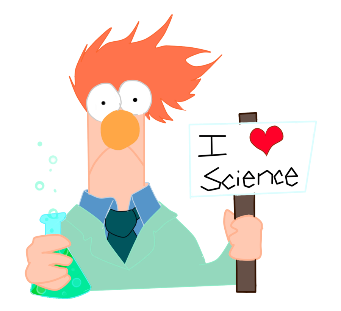 You should be wrapping up your Animal Research Choice board project
Your Animal Research Choice board project is due today.  I can’t wait to see them. 
Please submit your project by picture or video in an email to me.
Don’t forget to check out the webcam, last night I saw an elephant and bunny, we could hear many sounds.  They sounded like coyotes to me, did anyone else hear them? : 
https://www.youtube.com/watch?v=MBbforsKr6c&feature=emb_title
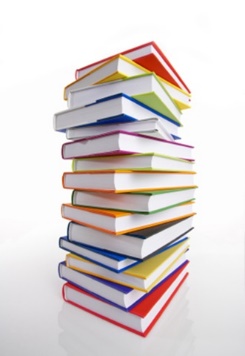 Readers Workshop
I am working on a new reading assignment that I hope you will enjoy, in the meantime please read for at least 20 minutes today.
We are almost finished reading Hatchet by Gary Paulsen here.  Brian made a huge discovery yesterday.  Maeve and I have started a little book club, we are reading The War That Saved My Life by Kimberly Brubaker Bradley.  It is historical fiction taking place beginning in 1939 in England.  I’m really enjoying it, if anyone else has read it or can get it on their Kindle I’d love to start a virtual book club, let me know!
I would love to hear what you’re reading, please email me, tell me all about it or send me a video!  I miss you guys!
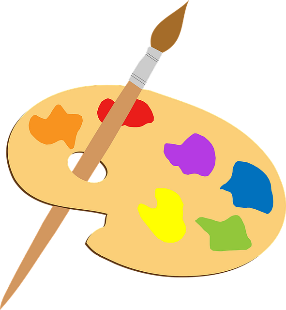 Art
I know we have many creative people in our class.  Take some time this afternoon to enjoy your creative side.  Sketch, draw, create with Legos.  Create something!
Send me a picture of anything you create so I can add it to our webpage!  It’s one way we can keep up with what’s going on with each other!
We Made it!
Be well, enjoy the rest of your day!
April Fools there is no Social Studies project (hee, hee ;-)
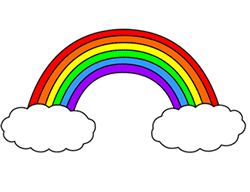